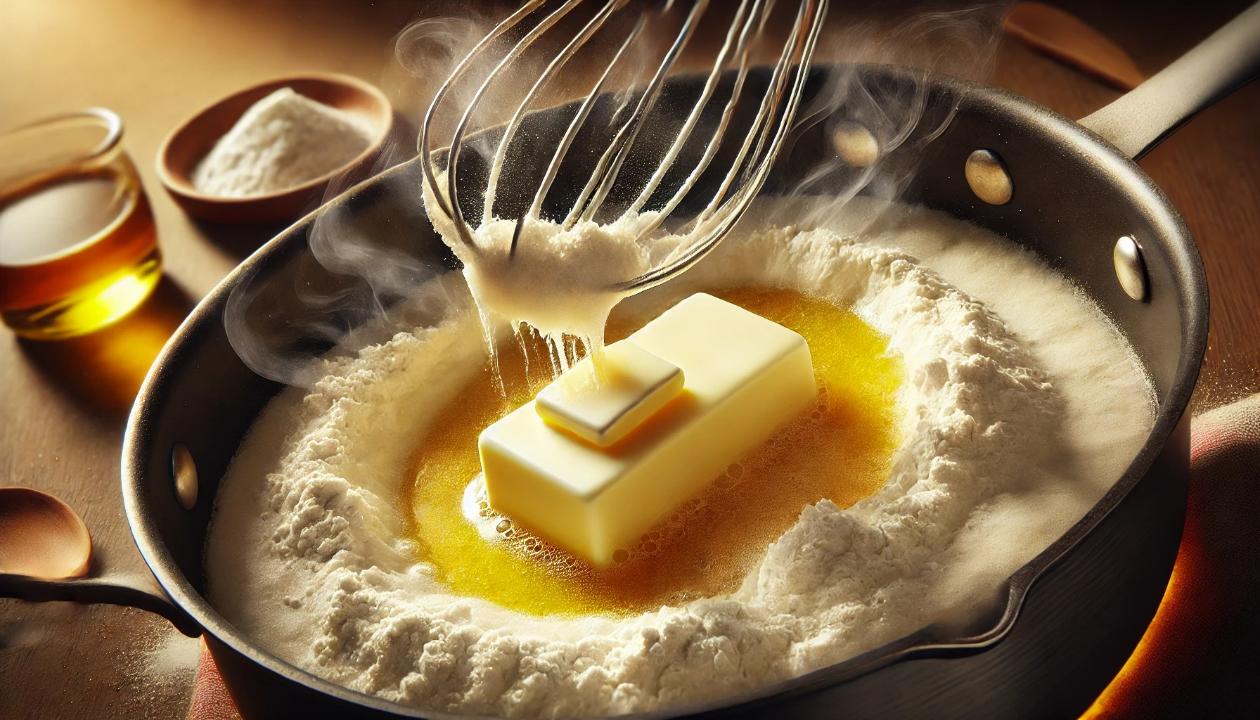 [Speaker Notes: AI-generated image created with assistance from ChatGPT (DALL·E), 2025 with the prompt “of a single partially melted stick of butter and a metal whisk stirring the roux into 16x9 format”
DALL·E 2025-02-18 20.08.12 - A close-up, realistic depiction of cooking flour in butter to make a roux. The image shows a saucepan with a single partially melted stick of butter]
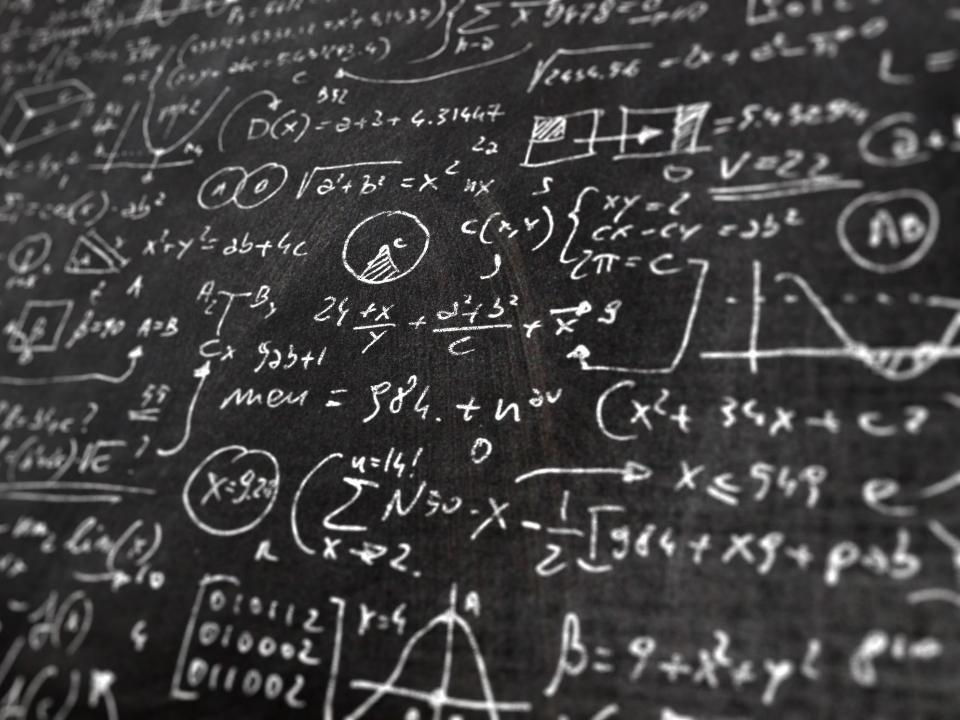 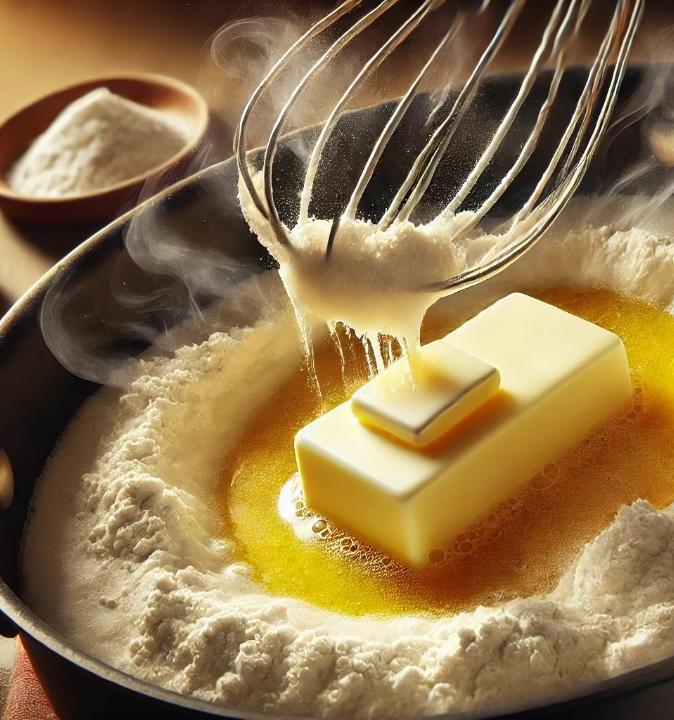 Note magic, 
    but science
Starch gelatinization
Maillard reaction 
Emulsification
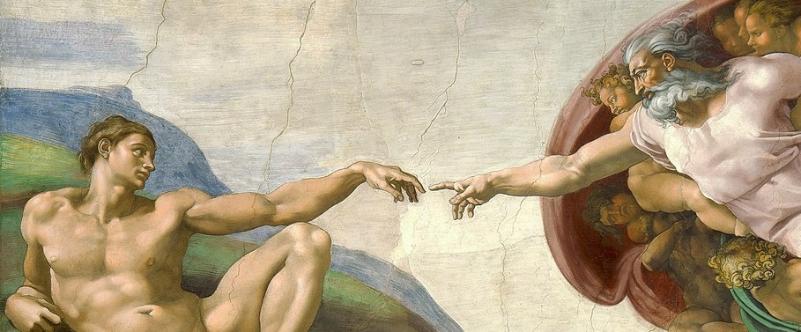 In the Beginning… 
Still Relevant Today?
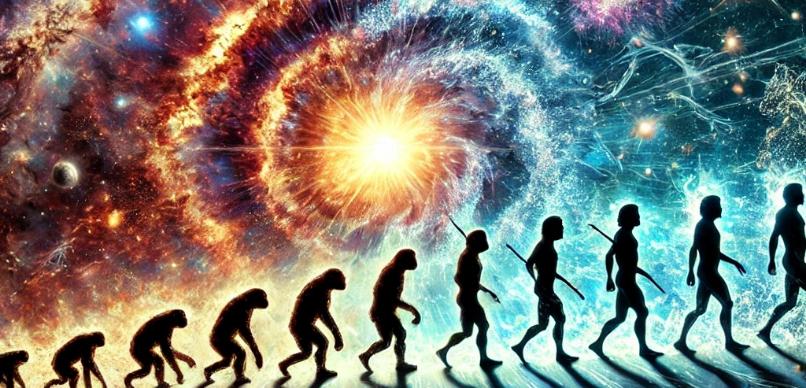 [Speaker Notes: And that brings us to our topic today—Creation.

Many people treat Genesis like a science textbook, 
asking, “How does this compare with modern theories?”
And “is this still relevant today?”

 But Genesis wasn’t written as a scientific explanation
—it was written as a revelation of 
who God is, 
why He created, 
and what that means for us.

So today, we’re not just going to analyze the science
     we’re going to open the “cookbook” of Scripture
            and see what God is showing us through the story of creation.

Because just like a roux is more than just chemistry, 
     Creation is more than just science
          —it’s the beginning of God’s plan and purpose for the world.




AI-generated image created with assistance from ChatGPT (DALL·E), 2025 with the prompt “create a 8x9 image that includes both the big bang and evolution”
DALL·E 2025-02-18 19.29.37 - A dynamic and visually striking image combining the Big Bang and evolution. On the left side, a powerful cosmic explosion represents the Big Bang

Michelangelo: The Creation of Adam, Public Domain, https://commons.wikimedia.org/w/index.php?curid=71427942]
4
The Big Picture
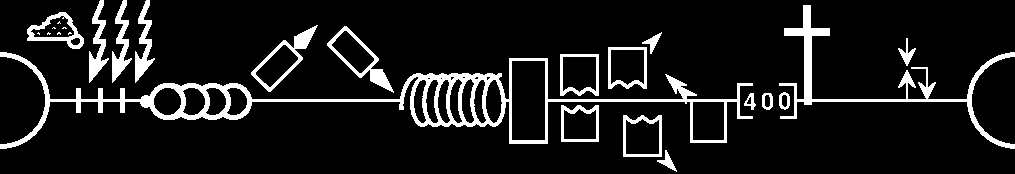 From Genesis to Revelation
[Speaker Notes: Dr. Max Anders
Dallas Theological Seminary
Course 725 Summer 1984
Found on OT Survey Notes 
https://biblestudydownloads.org/resources/old-testament-survey/
Pg 20
OT Survey 1 Gen-Est Low Res (19 MB)-467.pdf
https://biblestudydownloads.org/files/eng/os/OT%20Survey%201%20Gen-Est%20Low%20Res%20(19%20MB)-467.pdf]
5
--------------------------------------------------------------------------1 & 2 Chronicles ----------------------------------------------------------
Deuteronomy
1 Samuel
2 Samuel
Nehemiah
Leviticus
Numbers
Genesis 12-50
Genesis 1-11
2 Kings
1 Kings
Exodus
Joshua
Judges
Ruth
Esther
1990+
Ezra
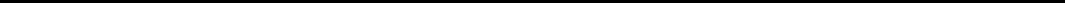 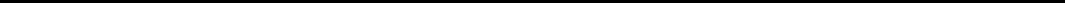 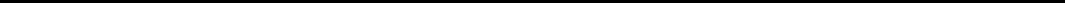 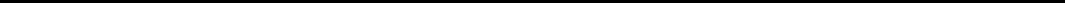 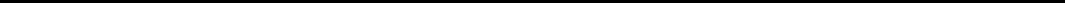 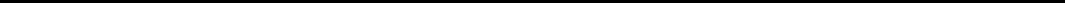 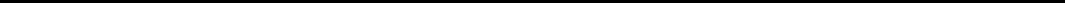 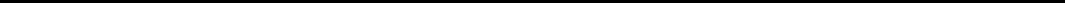 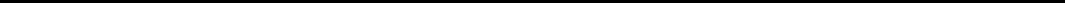 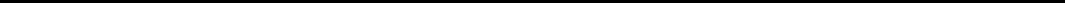 Eternity
Eternity
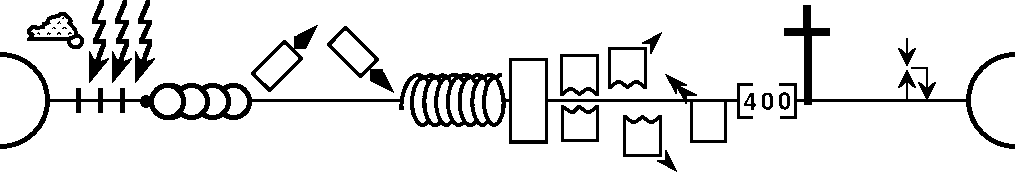 1000
Church
Kingdom
Exodus
Judges
Silent Years
Patriarchs
Conquests
Beginnings
Restoration
Captivity
United Kingdom
Divided Kingdom
Max Anders, Dallas Theological Seminary
6
--------------------------------------------------------------------------1 & 2 Chronicles ----------------------------------------------------------
Deuteronomy
1 Samuel
2 Samuel
Nehemiah
Leviticus
Numbers
Genesis 12-50
Genesis 1-11
2 Kings
1 Kings
Exodus
Joshua
Judges
Ruth
Esther
1990+
Ezra
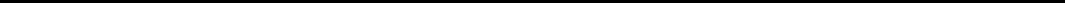 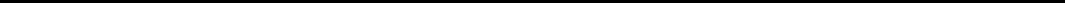 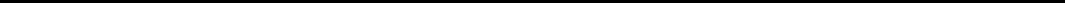 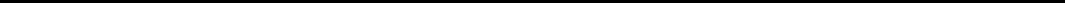 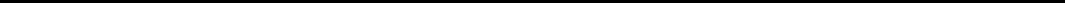 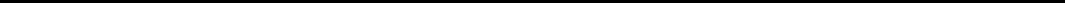 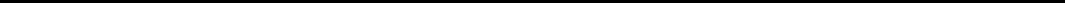 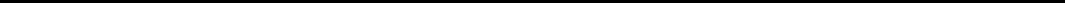 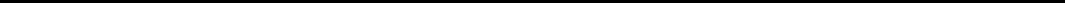 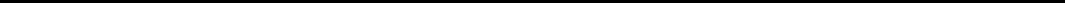 Eternity
Creation
Eternity
Fall
Babel
Flood
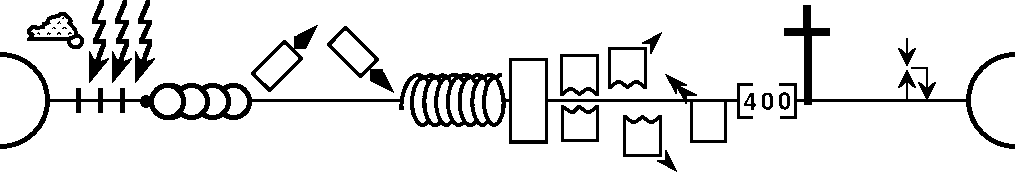 1000
Church
Kingdom
Exodus
Judges
Silent Years
Patriarchs
Conquests
Beginnings
Restoration
Captivity
United Kingdom
Divided Kingdom
Max Anders, Dallas Theological Seminary
7
--------------------------------------------------------------------------1 & 2 Chronicles ----------------------------------------------------------
Deuteronomy
1 Samuel
2 Samuel
Nehemiah
Leviticus
Numbers
Genesis 12-50
Genesis 1-11
2 Kings
1 Kings
Exodus
Joshua
Judges
Ruth
Esther
1990+
Ezra
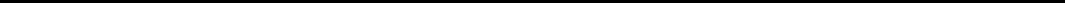 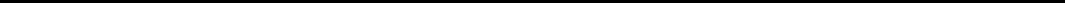 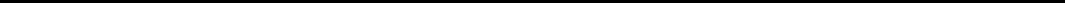 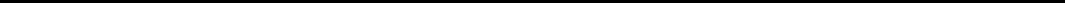 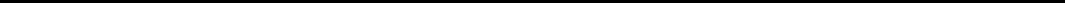 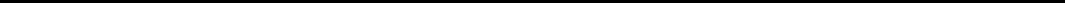 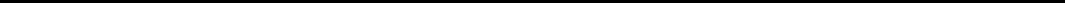 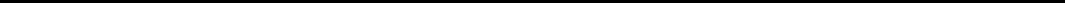 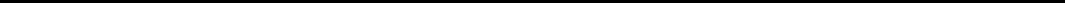 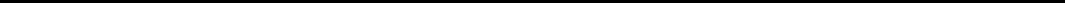 Cycles
Eternity
1st Coming
S • D • S
Z • E • N
Moses
J (R)  & I (J)
Creation
Joshua
Eternity
J (B) & I (A)
Fall
Babel
Flood
P • G • H • R
2nd Coming
Abraham
Joseph
Isaac
Jacob
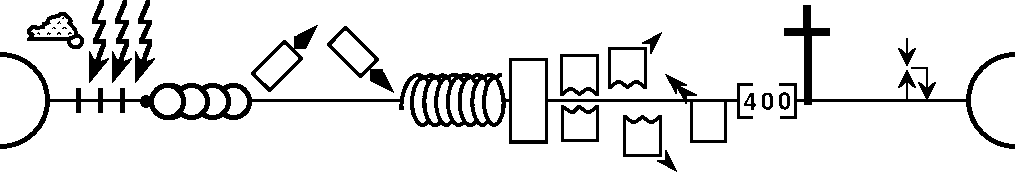 1000
Church
Kingdom
Exodus
Judges
Silent Years
Patriarchs
Conquests
Beginnings
Restoration
Captivity
United Kingdom
Divided Kingdom
Max Anders, Dallas Theological Seminary
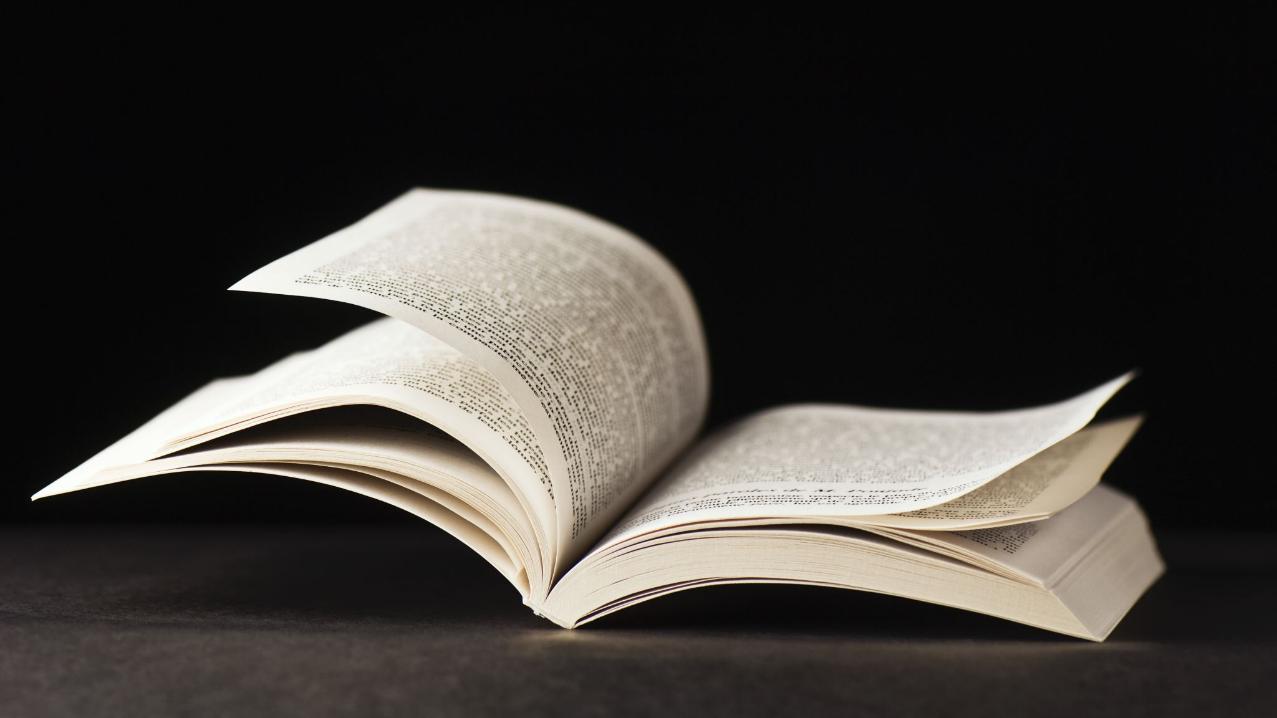 8
How should we read Genesis?
[Speaker Notes: Image provided my Microsoft 365 “designer”]
9
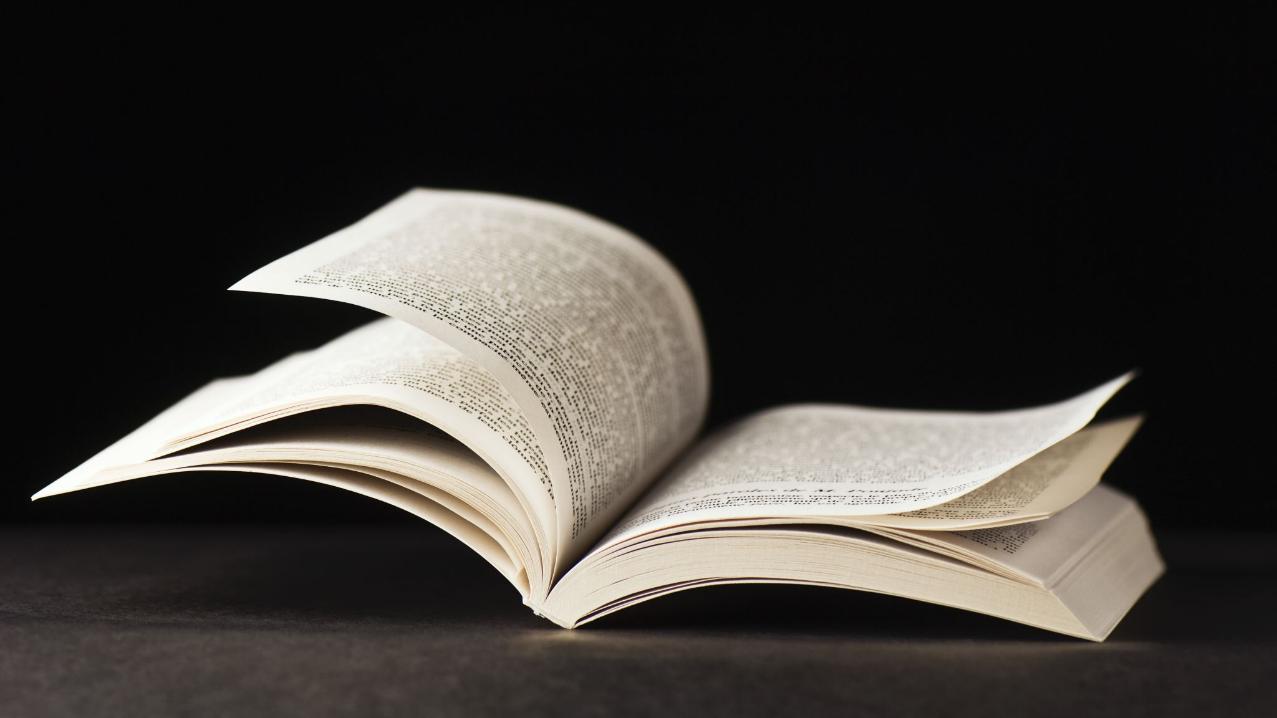 Many people say:
Not every part of the Bible                      shouldn’t be taken literally
10
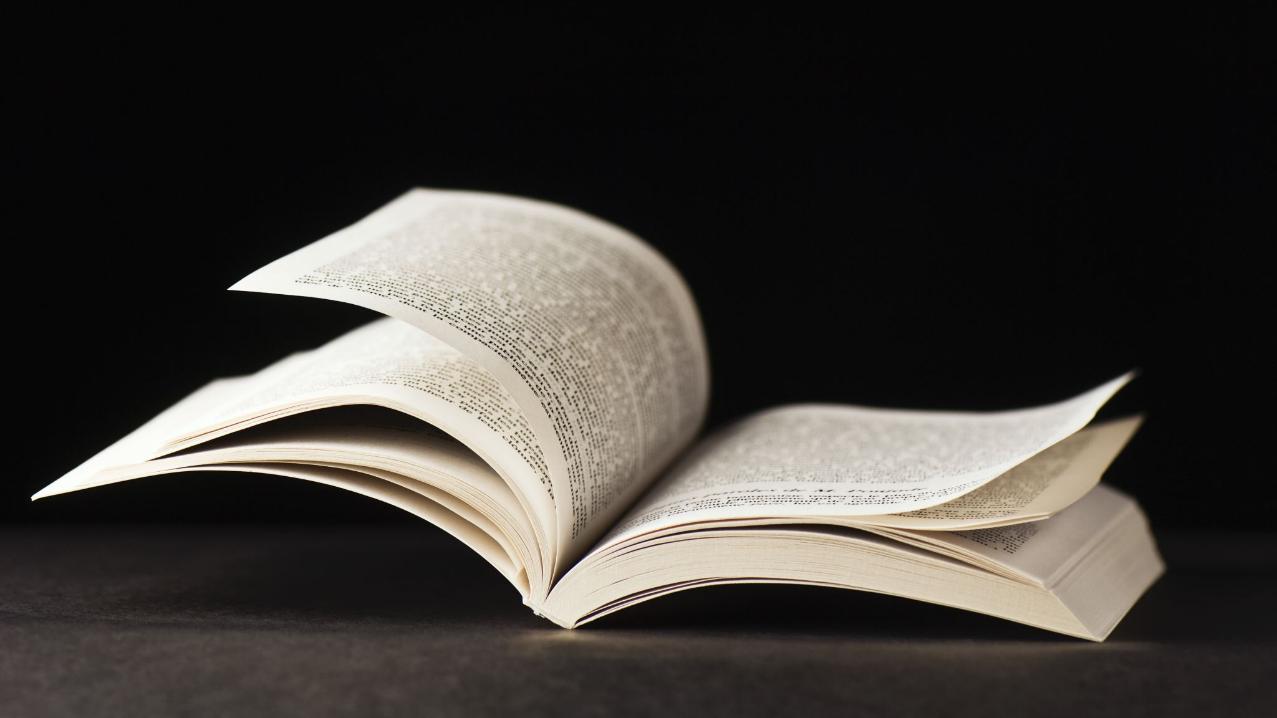 Theologians say:
Not every part of the Bible                      shouldn’t be taken literally
12
29 If your right eye causes you to sin, 
tear it out and throw it away. 
For it is better that you lose one of your members 
than that your whole body be thrown into hell. 

30 And if your right hand causes you to sin,
 cut it off and throw it away. 
For it is better that you lose one of your members 
than that your whole body go into hell.
13
Geocentric model
Earth is center of universe
Sun revolves around the earth
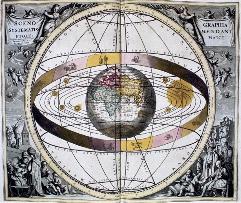 [Speaker Notes: Media Title geocentric system
Media Type Image
Website Name Encyclopædia Britannica
Publisher Encyclopædia Britannica
URL https://www.britannica.com/science/geocentric-model#/media/1/229445/141183
Access Date February 22, 2025]
14
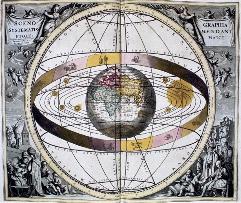 Psalm 104:5 – “He set the earth on its foundations; it can never be moved.”
Ecclesiastes 1:5 – “The sun rises and the sun sets, and hurries back to where it rises.”
Joshua 10:12-13 – “Joshua said to the Lord in the presence of Israel: ‘Sun, stand still over Gibeon, and you, moon, over the Valley of Aijalon.’ So the sun stood still, and the moon stopped...”
[Speaker Notes: Media Title geocentric system
Media Type Image
Website Name Encyclopædia Britannica
Publisher Encyclopædia Britannica
URL https://www.britannica.com/science/geocentric-model#/media/1/229445/141183
Access Date February 22, 2025]
15
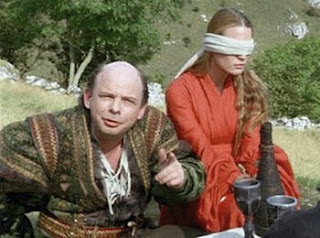 Aristotle and Ptolemy
The Earth was at the center of the universe.
  The sun, moon, planets, and stars moved in 
    perfect circular orbits around it.
[Speaker Notes: Image courtesy of https://apaladinincitadel.blogspot.com/2010/10/player-skill-battle-of-wits-combat.html]
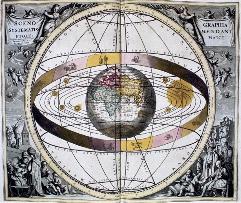 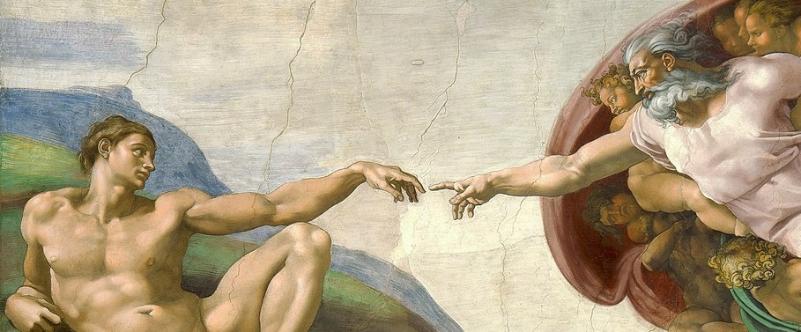 Church accepted pseudo-science philosophical view
16
17
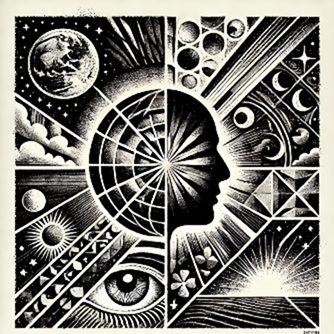 World View
Not Literal 
Until Proven Literal
[Speaker Notes: AI-generated image created with assistance from ChatGPT (DALL·E), 2025 with the prompt “create a square black and white image that represents "worldview"
“
DALL·E 2025-02-22 15.01.37 - A square black and white illustration representing 'worldview.' The image should include___1. __A globe or Earth__ – Symbolizing a broad perspective o]
18
The Hittites
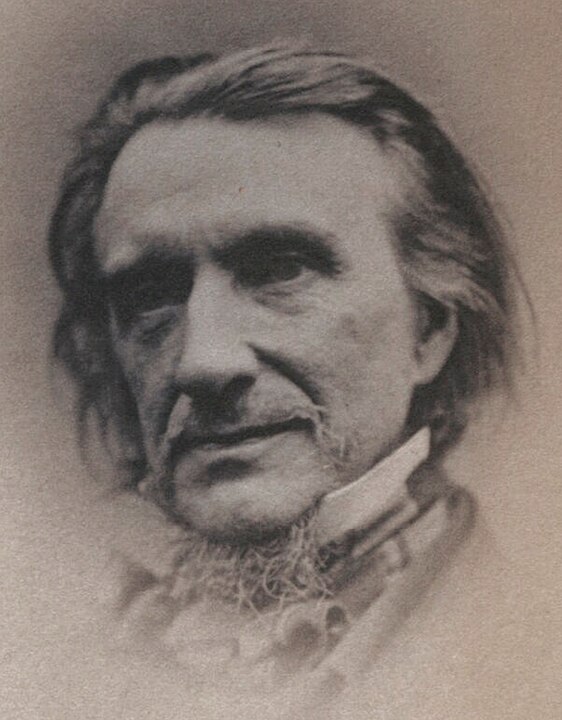 unhistorical 

not exhibiting the writer’s acquaintance with the times in a very favorable light
Francis Newman
Oxford Professor
[Speaker Notes: Statement from https://armstronginstitute.org/954-finding-the-hittites#:~:text=Until%20relatively%20recently%2C%20many%20considered,evidence%20of%20the%20Bible%27s%20fallibility.


Image By J. Banks - https://www.npg.org.uk/collections/search/portrait/mw164343/Francis-William-Newman, Public Domain, https://commons.wikimedia.org/w/index.php?curid=91876961]
19
The Hittites
Today, our understanding of the Hittites has changed dramatically. . . .  we know more about the Hittites than ever. And the understanding we now have of the Hittites 
closely parallels their description in the biblical record.
[Speaker Notes: https://armstronginstitute.org/954-finding-the-hittites#:~:text=Until%20relatively%20recently%2C%20many%20considered,evidence%20of%20the%20Bible%27s%20fallibility.]
20
It is out of the question that Saul, David, and Solomon, as described as kings in the Bible, could have existed. 
I think the biblical accounts are wonderful stories, invented at the time when Jerusalem was part of the Persian Empire in the fifth century B.C.
Israel Finkelstein
Ze'ev Herzog
Thomas L. Thompson
Mar 1993
[Speaker Notes: https://www.ncregister.com/blog/was-king-david-mythical-or-historical?form=MG0AV3]
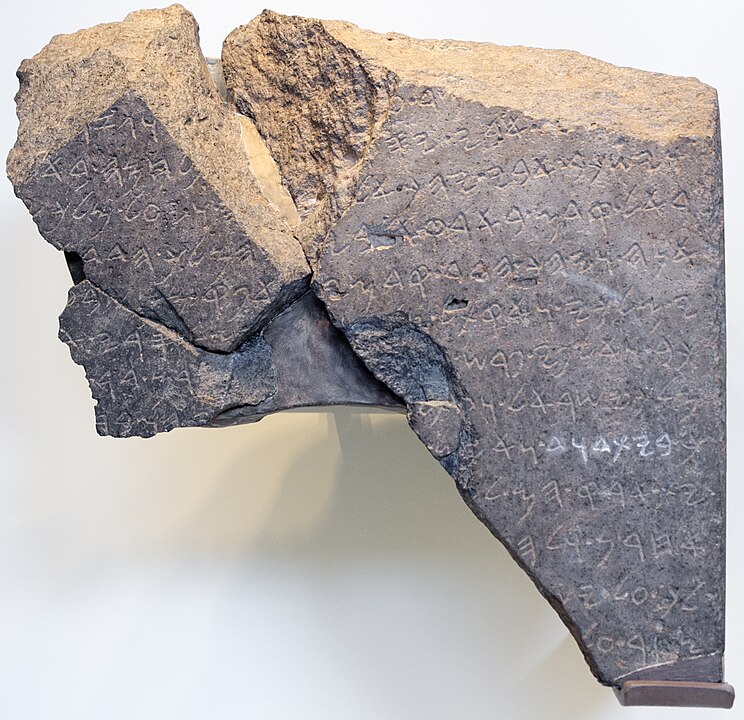 21
Archaeological evidence  that proved existence of King David
July 1993
Tel Dan Stele
[Speaker Notes: By Oren Rozen - Own work, CC BY-SA 4.0, https://commons.wikimedia.org/w/index.php?curid=47055869]
22
Where are the records?

Assyrians (2500-600 BCE):  
250,000 + tablets and inscriptions

Phoenicia, Israel, Canaan
Very few written records remain
Nile
23
Turkey
Syria
Lebanon
Iran
Israel
Iraq
Jordan
Egypt
Saudi Arabia
24
Assyrians
Canaan
Phoenicia
Israel
Babylonians
Nile
Egyptians
25
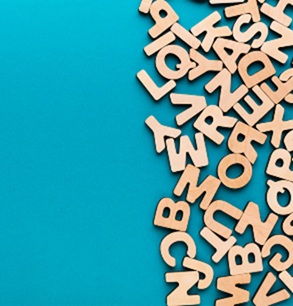 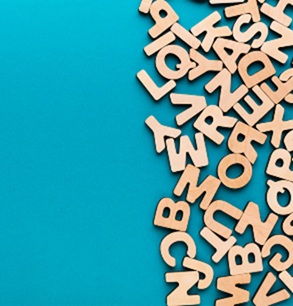 Phoenicia
Bible:  
Cities of Sidon and Tyre
Jezebel was from Sidon
History:  
Maritime trade and shipbuilding
Purple Dye
The Alphabet
26
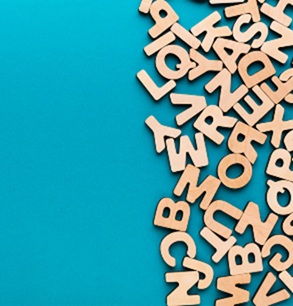 The Iliad and The Odyssey
Written by Homer 8th century BC
Oldest complete copy:  9th -10th century AD
Fragments dating to 3rd century BC
Lessons Learned:
Paper Records Don’t Last Long
Authenticity of non-biblical records not questioned
27
28
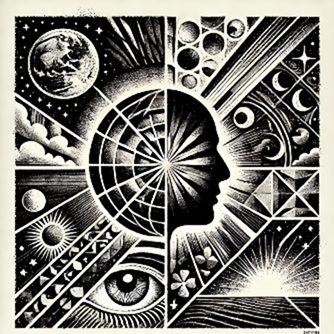 Based on Skepticism
          (and church history)

Based on lack of evidence
      (even when lack of       
       evidence is expected)

Treats non-Biblical sources differently
World View
Not Literal 
Until Proven Literal
29
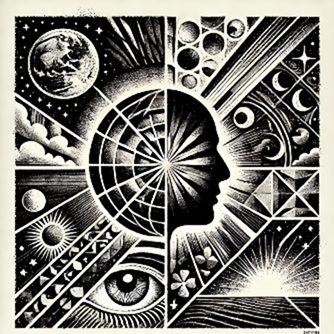 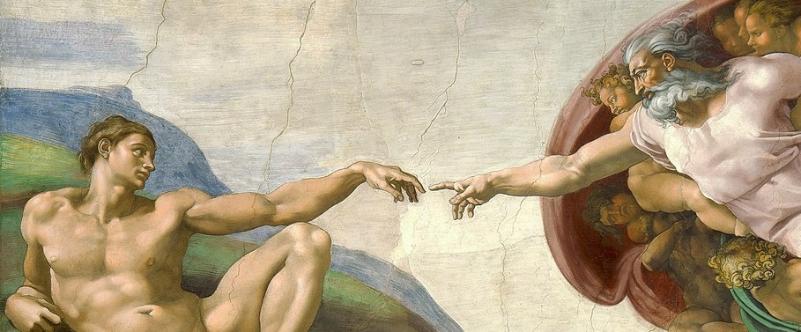 World View
Church View
Take the Bible Literally Until you Can’t
Not Literal 
Until Proven Literal
30
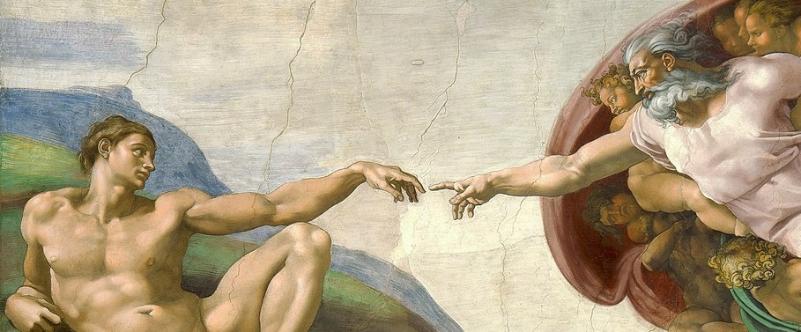 Key to understanding:
Creation
Prophecy
Miracles
Heaven & Hell
Most Major Doctrines
Church View
Take the Bible Literally Until you Can’t
31
Take the Bible Literally Until you Can’t
Although there are similarities 
between the Bible and other ancient stories, the differences reveal God and his character
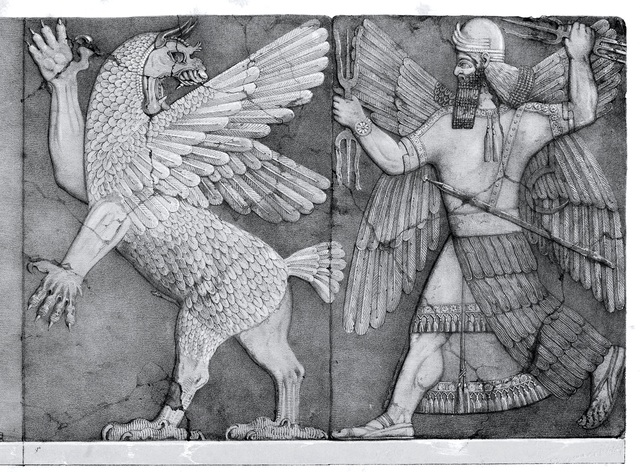 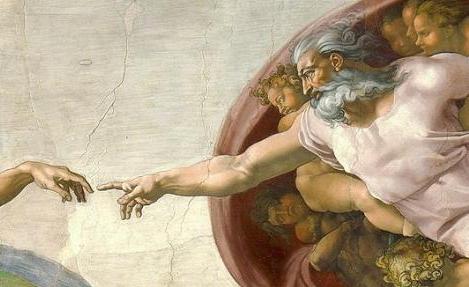 Genesis
(Biblical Creation Story)
The Enuma Elish 
(Babylonian Creation Myth)
32
[Speaker Notes: By editor Austen Henry Layard , drawing by L. Gruner - 'Monuments of Nineveh, Second Series' plate 5, London, J. Murray, 1853, Public Domain, https://commons.wikimedia.org/w/index.php?curid=18217886]
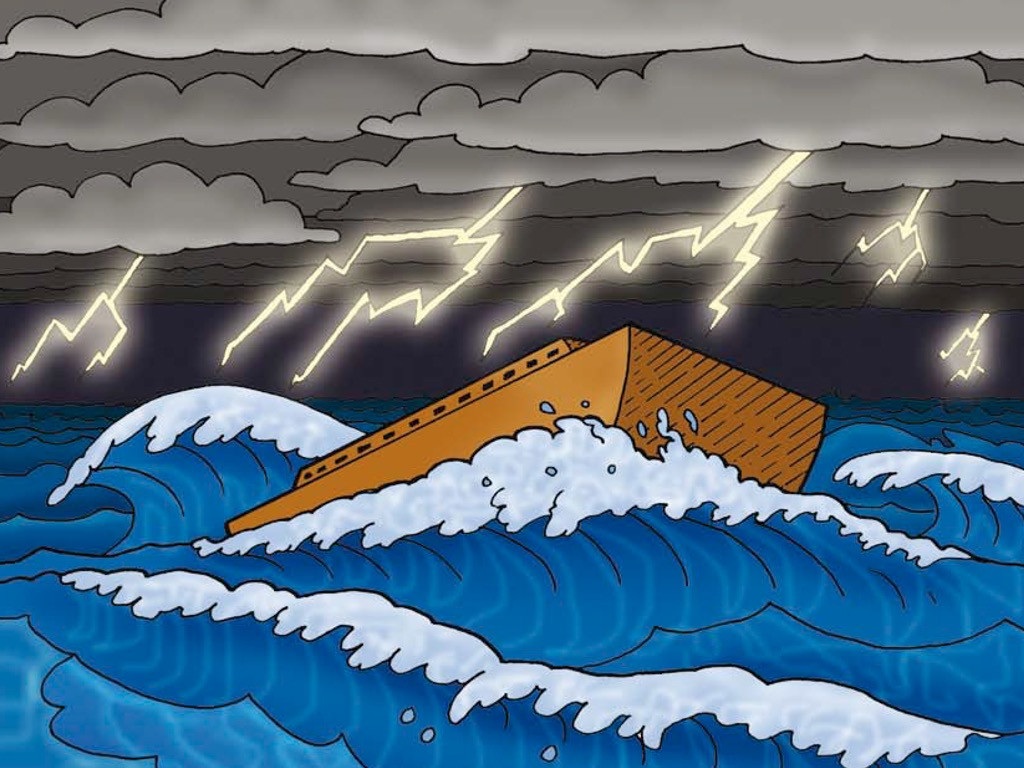 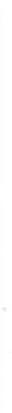 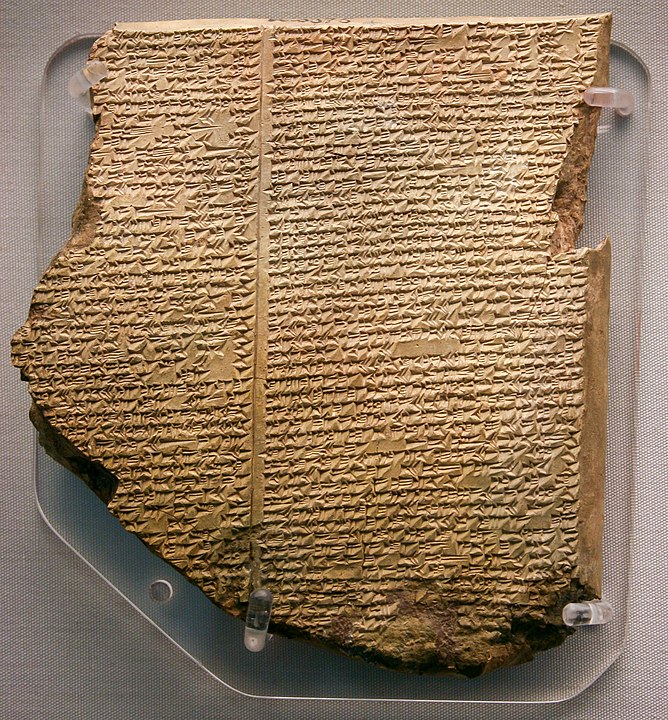 Genesis
(Biblical Flood Story)
The Epic of Gilgamesh
(Sumerian Flood Myth)
33
[Speaker Notes: "The Flood Tablet. This is perhaps the most famous of all cuneiform tablets. It is the eleventh tablet of the Gilgamesh Epic, and describes how the gods sent a flood to destroy the world. Like Noah, Utnapishtim was forewarned and built an ark to house and preserve living things. After the flood he sent out birds to look for dry land. ME K 3375.""The Flood Tablet. This is perhaps the most famous of all cuneiform tablets. It is the eleventh tablet of the Gilgamesh Epic, and describes how the gods sent a flood to destroy the world. Like Noah, Utnapishtim was forewarned and built an ark to house and preserve living things. After the flood he sent out birds to look for dry land. ME K 3375.“
By Photograph by Mike Peel (www.mikepeel.net)., CC BY-SA 4.0, https://commons.wikimedia.org/w/index.php?curid=10910031


Flood of Noah:  These images were created by Rachael Coate and the text by Nancy Cunningham. They are the copyright of Basic Training Bible Ministries who have granted FreeBibleimages permission to distribute them for educational and ministry use only. They are released under a Creative Commons Attribution-NonCommercial 4.0 International License.
https://www.freebibleimages.org/illustrations/btbm-noah/]
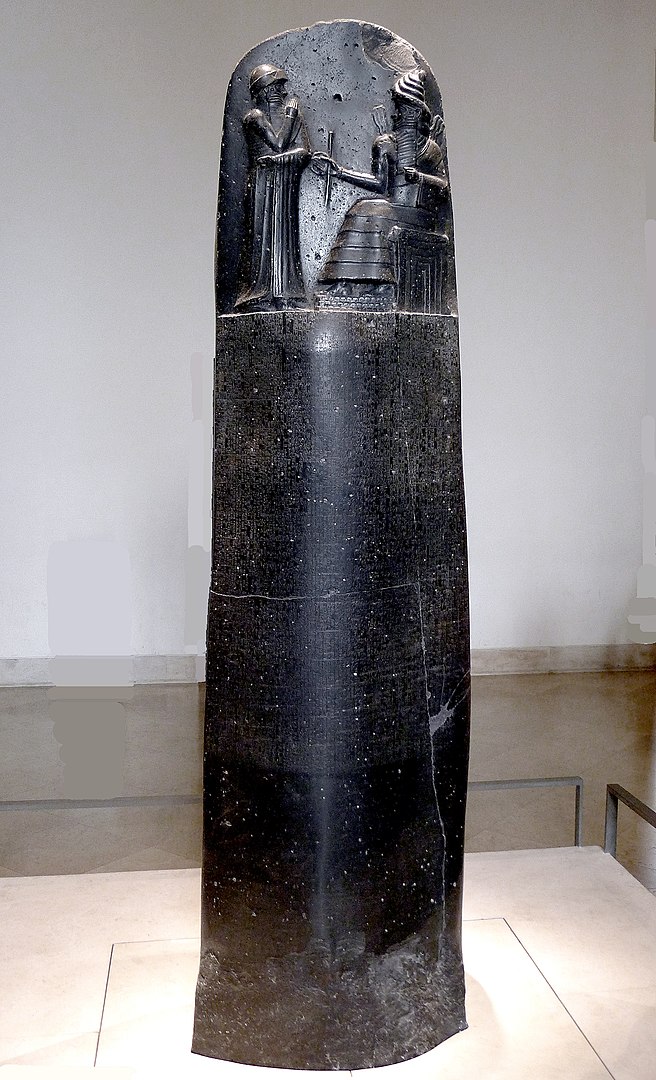 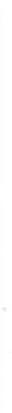 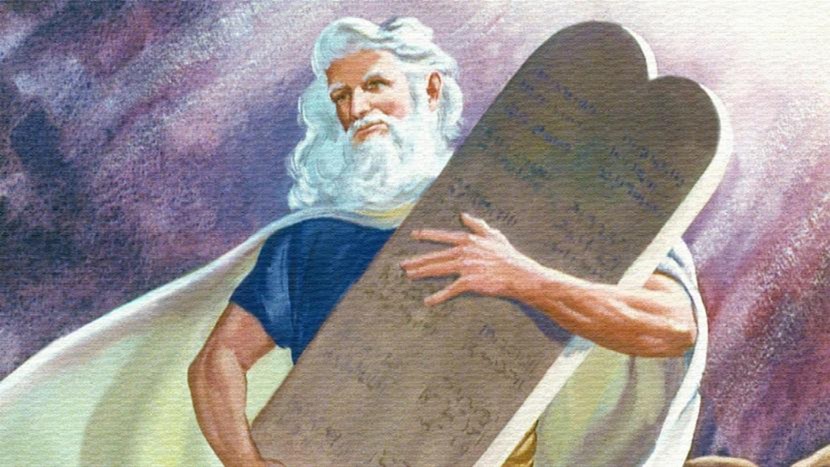 Exodus
(The Ten Commandments)
The Code of Hammurabi
(Babylonian Moral Law)
34
[Speaker Notes: The Louvre stele, By Mbzt - Own work, CC BY 3.0, https://commons.wikimedia.org/w/index.php?curid=16931676

Moses and the Ten Commandments
https://www.freebibleimages.org/illustrations/moody-moses-commandments/
These pictures are the copyright of Moody Publishers and distributed for free download under a license with FreeBibleimages for personal and educational use only. All rights reserved.
Individual Images can be used in educational presentations, web articles, blogs and social media with attribution to Moody Publishers / FreeBibleimages.org.
These images cannot be sold under any circumstances or used in any format for commercial gain.
You cannot redistribute this set of images online but you can create a link to the relevant page on FreeBibleimages.org to allow others to download these images under the same Terms of Download.
Downloaded pictures can be used in the retelling of Bible stories and narrative that are faithful to the Biblical account. They are not to be used in any context where the accompanying message is undermining of the Christian faith and gospel.]
Babylon
12 The Lord had said to Abram, 
   “Go from your country, your people 
         and your father’s household 
             to the land I will show you.
35
36
Women
[Speaker Notes: The Louvre stele, By Mbzt - Own work, CC BY 3.0, https://commons.wikimedia.org/w/index.php?curid=16931676

Moses and the Ten Commandments
https://www.freebibleimages.org/illustrations/moody-moses-commandments/
These pictures are the copyright of Moody Publishers and distributed for free download under a license with FreeBibleimages for personal and educational use only. All rights reserved.
Individual Images can be used in educational presentations, web articles, blogs and social media with attribution to Moody Publishers / FreeBibleimages.org.
These images cannot be sold under any circumstances or used in any format for commercial gain.
You cannot redistribute this set of images online but you can create a link to the relevant page on FreeBibleimages.org to allow others to download these images under the same Terms of Download.
Downloaded pictures can be used in the retelling of Bible stories and narrative that are faithful to the Biblical account. They are not to be used in any context where the accompanying message is undermining of the Christian faith and gospel.]
37
Ancient World View
God’s View
Women
Slaves
Same Sex Attraction
38
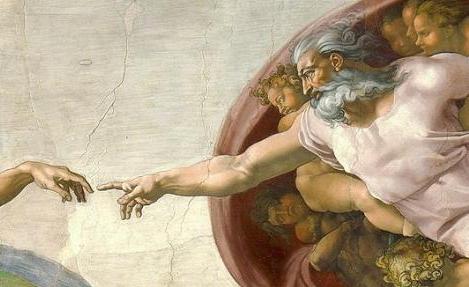 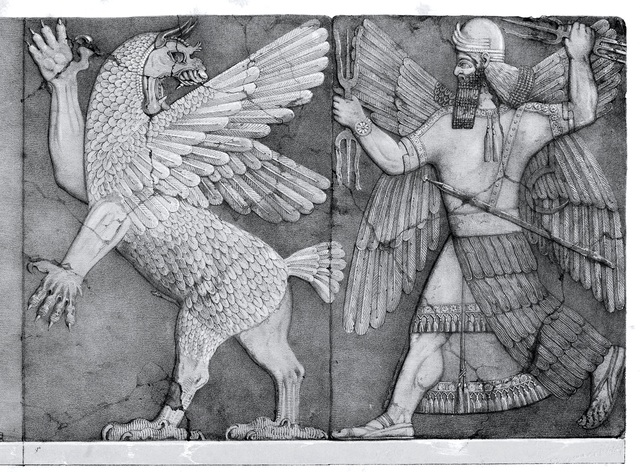 xx
Differences Reveal the Heart of God
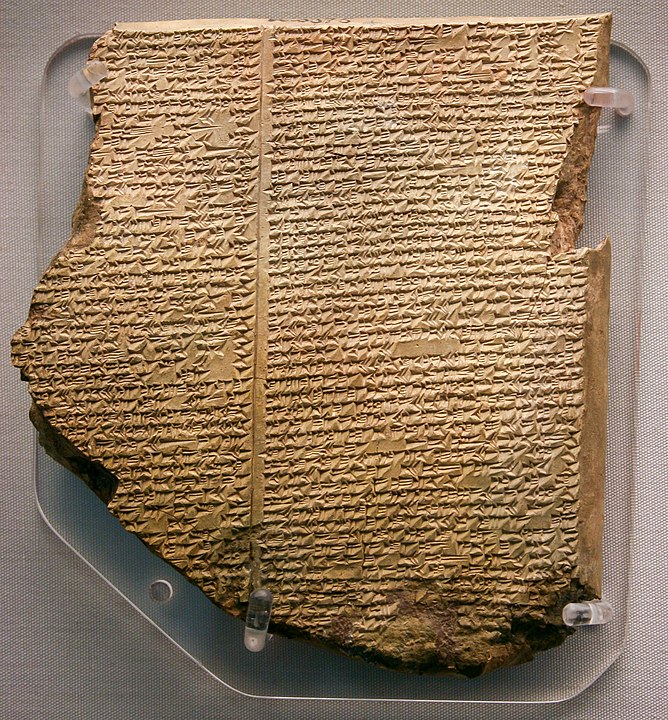 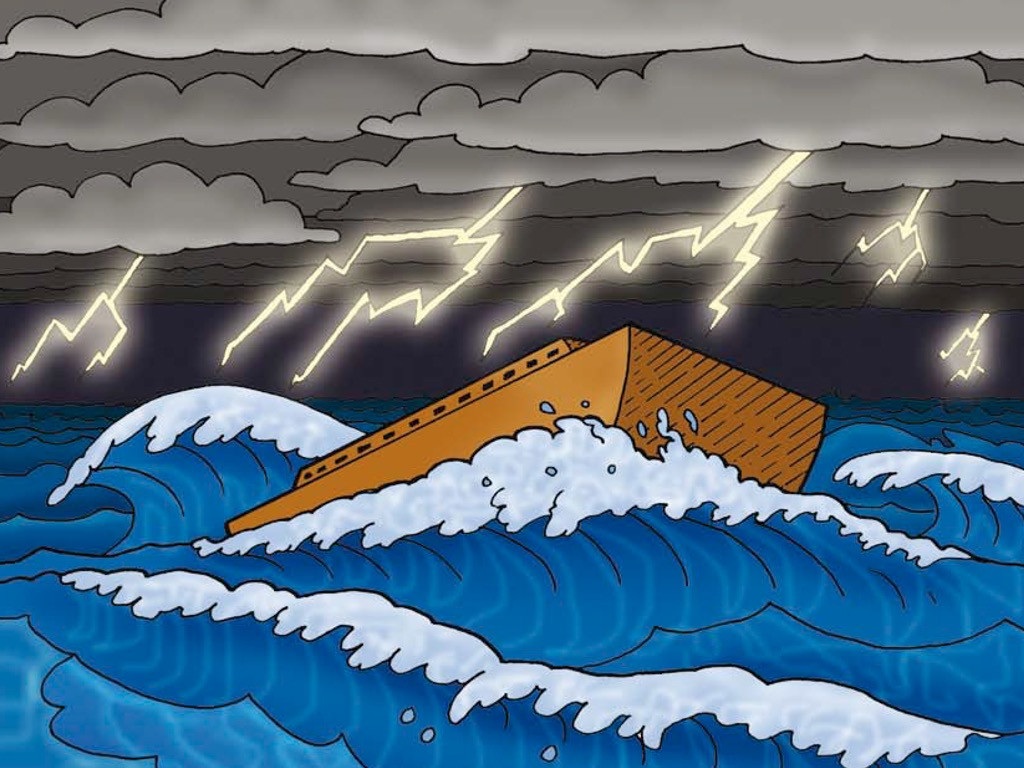 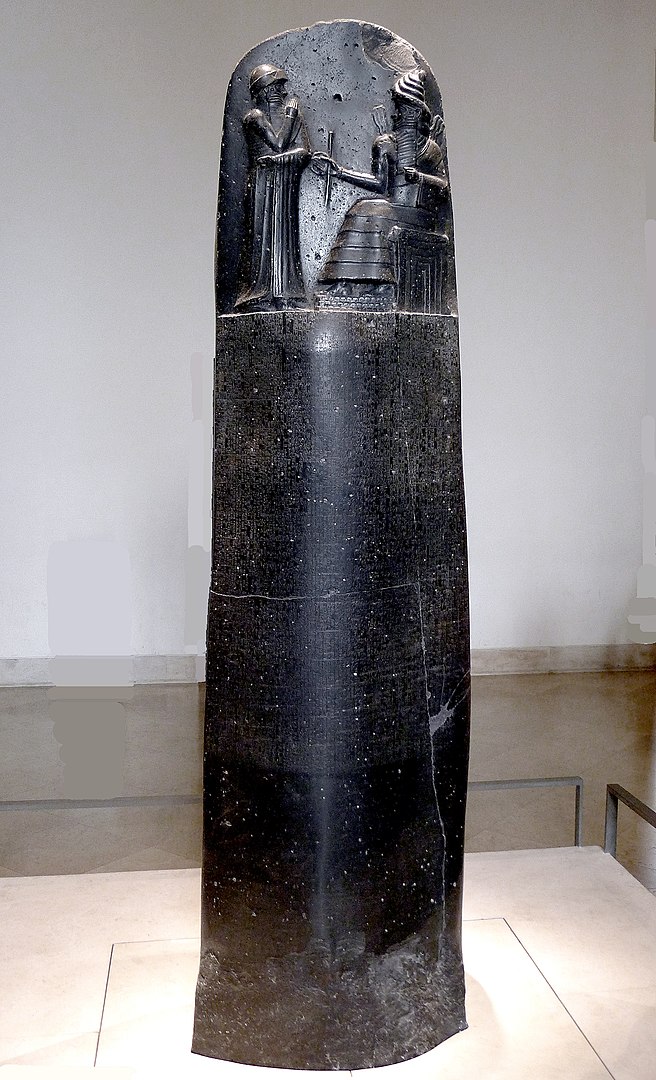 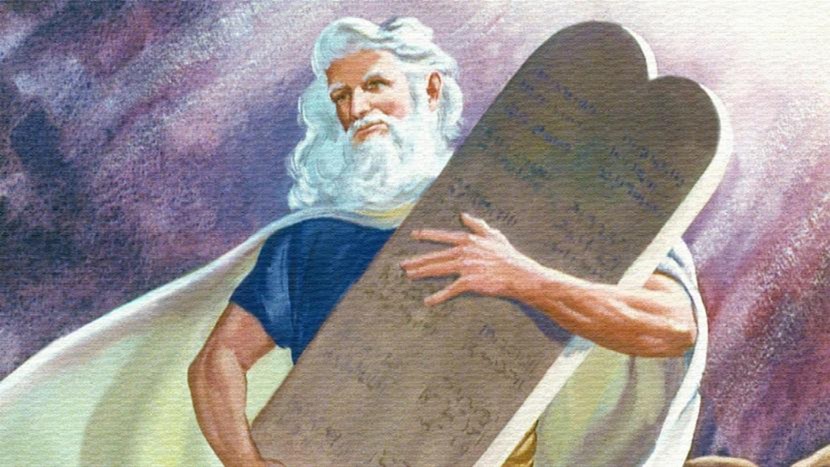 Jesus Was Present at Creation
			John 1:1-3

Sin Broke Creation, But Jesus Came to Redeem It 			Romans 8:19-22

The Resurrection: 
			The First Sign of the New Creation
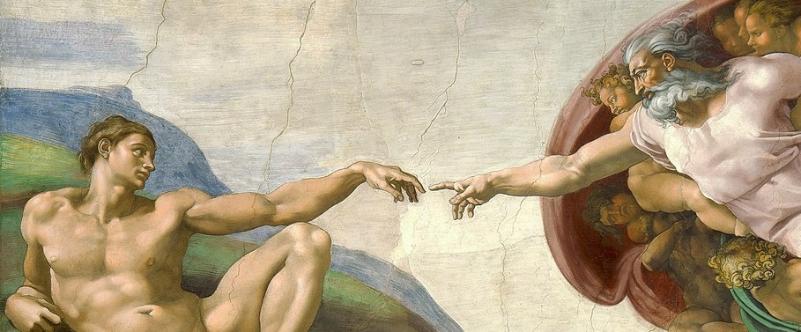